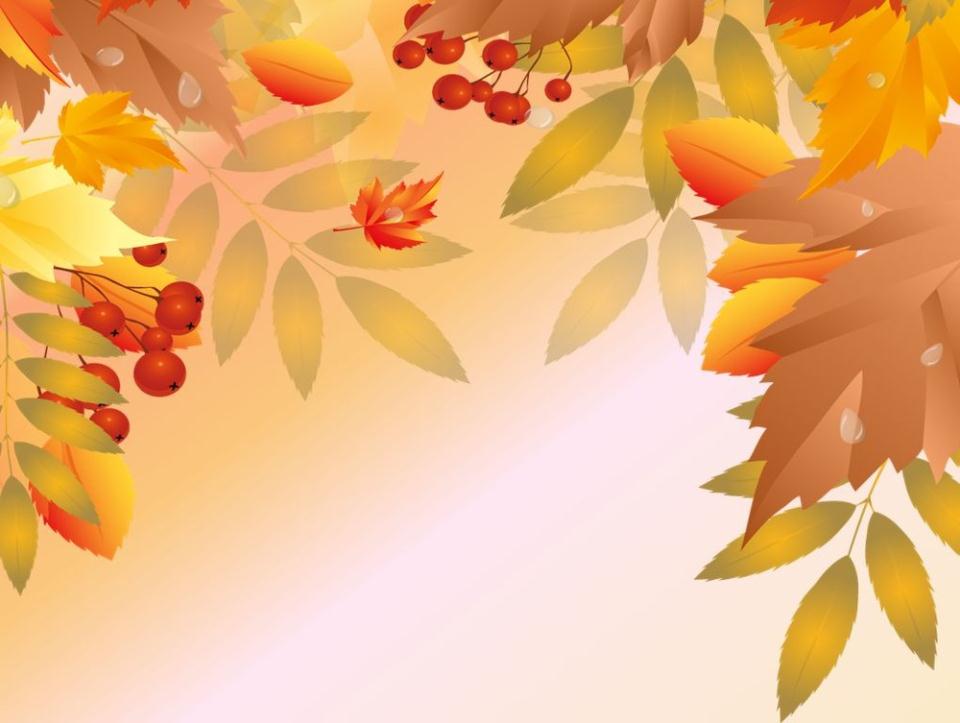 ИЗГОТОВЛЕНИЕ ПОДЕЛКИ ИЗ ПРИРОДНОГО МАТЕРИАЛА



Государственное казенное общеобразовательное учреждение Краснодарского края специальная (коррекционная) школа-интернат станица Медвёдовская
Воспитатель 5 класса  Макаренко Н.В.
2020 год
Изготов
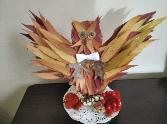 зиит
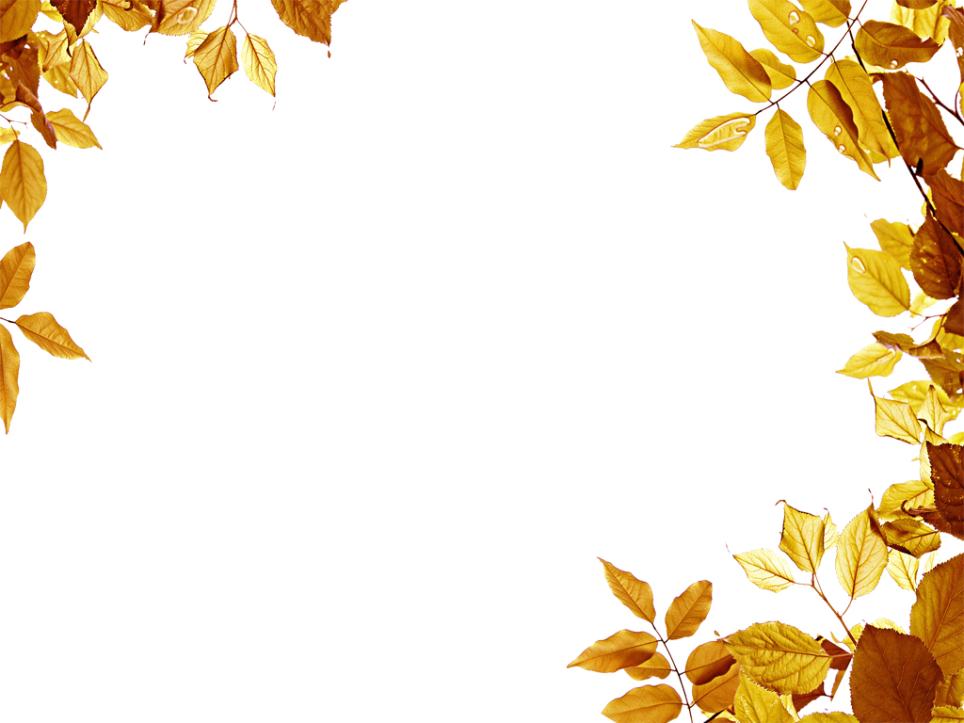 НАМ ПОНАДОБИТСЯ:
Плотный картон;
Сухие листья деревьев;
Кружевная салфетка;
Стабилизированный мох;
Элементы дерева;
Полотно из мешковины;
Атласная лента;
Стразы;
Ножницы;
Клеевой пистолет.
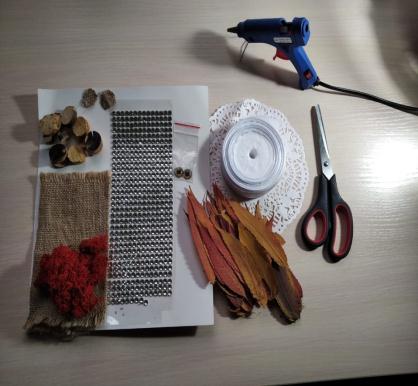 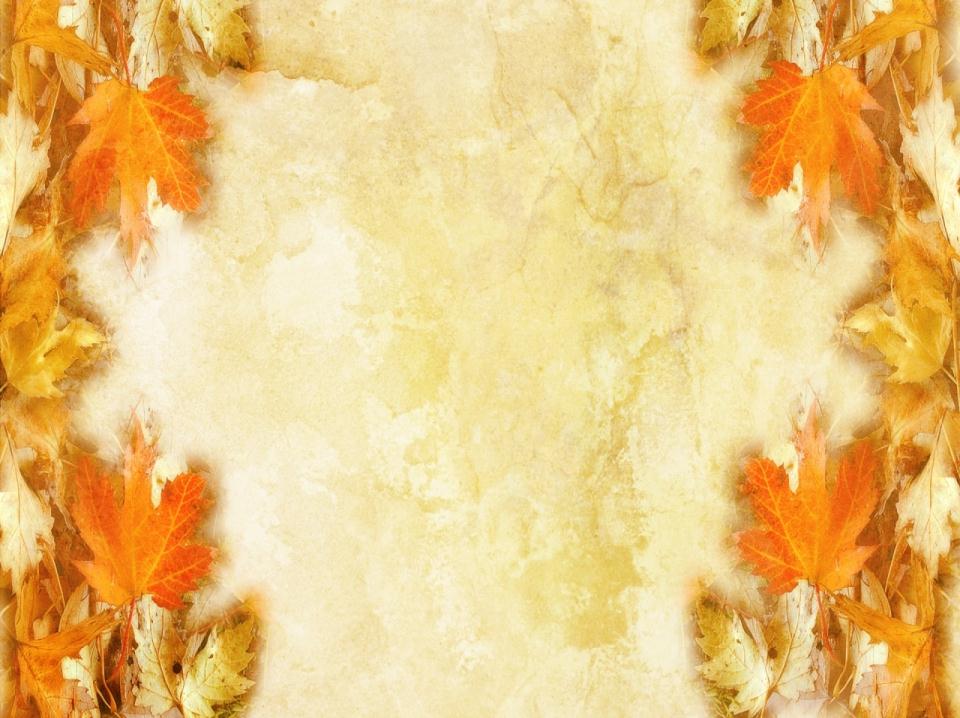 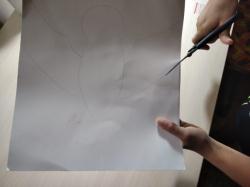 ПРИСТУПАЕМ:
1. ВЫРЕЗАЕМ ИЗ КОРТОНА ОСНОВУ;
2. НАКЛЕИВАЕМ ЗАГОТОВЛЕННЫЕ ЛИСТЬЯ НА КАРТОННУЮ ОСНОВУ;
3. УСТАНАВЛИВАЕМ ЗАГОТОВКУ, ПРИКЛЕИВАЕМ АТЛАСНЫЙ БАНТ, ПОДБИРАЕМ КАМЕШЕК ПОХОЖЕЙ ФОРМЫ И ЦВЕТОМ НА КЛЮВ;
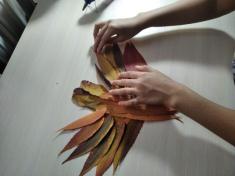 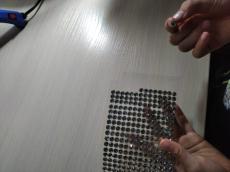 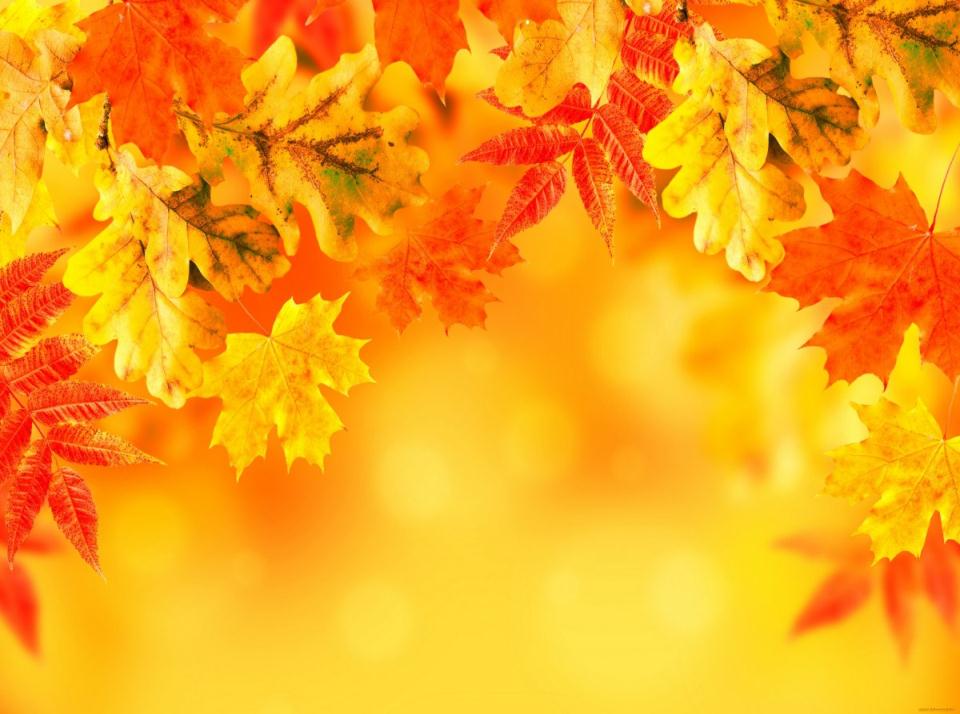 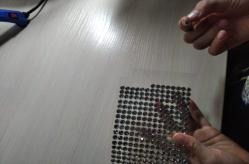 4. НАКЛЕИВАЕМ СТРАЗЫ НА ПЕРЬЯ СОВЫ;
5. ПРИКЛЕИВАЕМ МОХ, ДЕРЕВЯНЫЕ ЭЛЕМЕНТЫ, ИСКУСТВЕННУЮ РЯБИНУ;
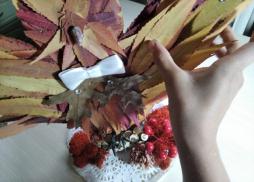 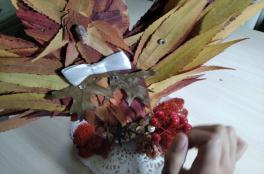 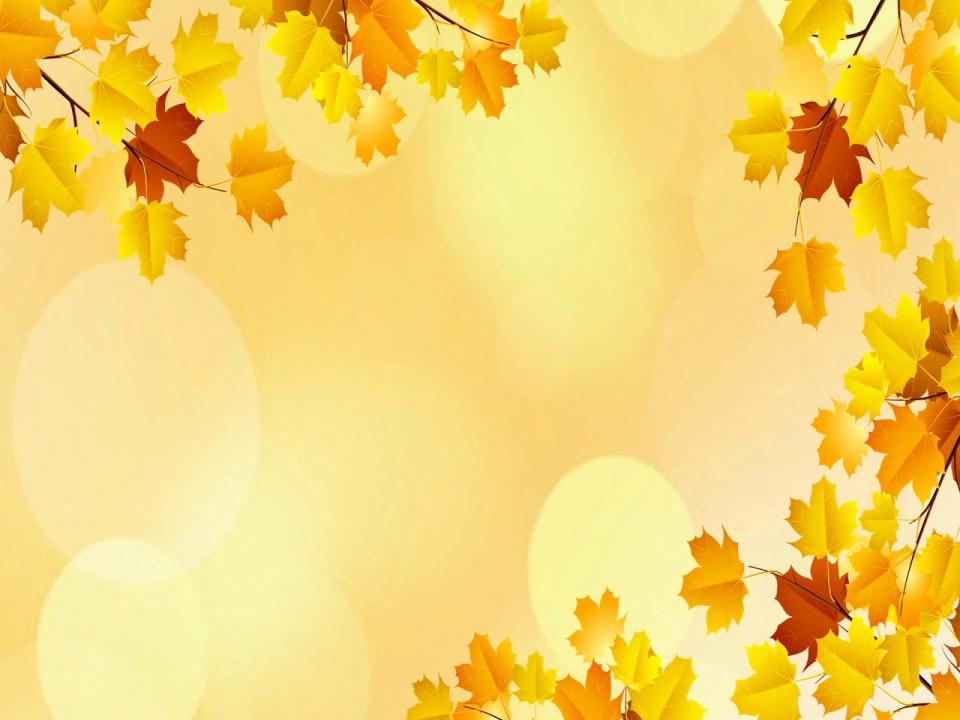 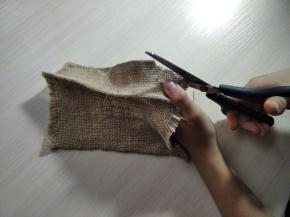 6. ВЫРЕЗАЕМ ОСНОВАНИЯ ДЛЯ ГЛАЗОК;
7. НАКЛЕИВАЕМ ОСНОВАНИЯ ДЛЯ ГЛАЗ НА ПОДЕЛКУ;
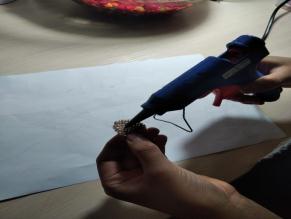 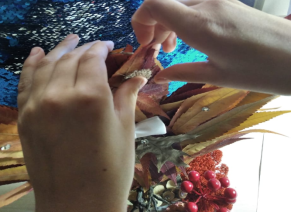 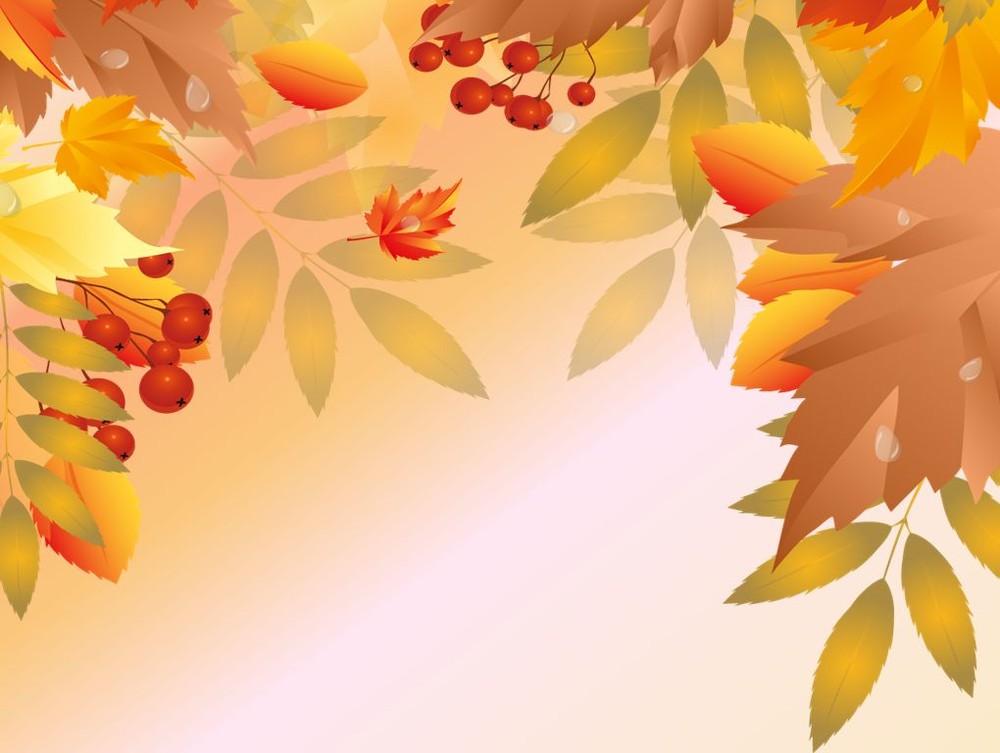 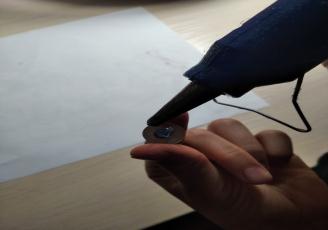 8. ДАЛЕЕ ПРИСТУПАЕМ К НАКЛЕИВАНИЮ ПЛАСТМАССОВЫХ ГЛАЗОК;


ИТОГ:
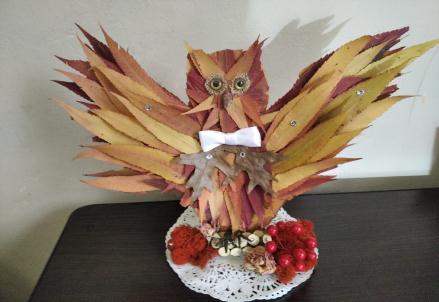